Последствия регулирования фармацевтического рынка Украины
Сергей Ищенкодиректор «Proxima Research»
Рынок розничной реализации лекарственных средств
Объемы продаж
Система дослідження ринку "Фармстандарт", © Моріон
2
16,0
+25%
14,3
+27%
Фармацевтическая отрасль Украины как жизненно необходимый компонент системы здравоохранения демонстрирует уверенную кризисоустойчивость Потребление лекарственных средств в денежном выражении растет более чем на четверть
2008 г., млрд грн.
3 квартала 2009 г., млрд грн.
Система исследования рынка "Фармстандарт", © Морион
3
Источники:
Количество упаковок лекарственных средств приобретаемых населением в аптеках восстанавливается до уровня предыдущих лет
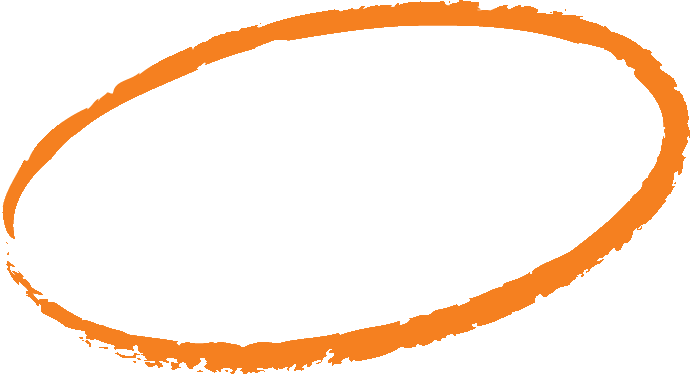 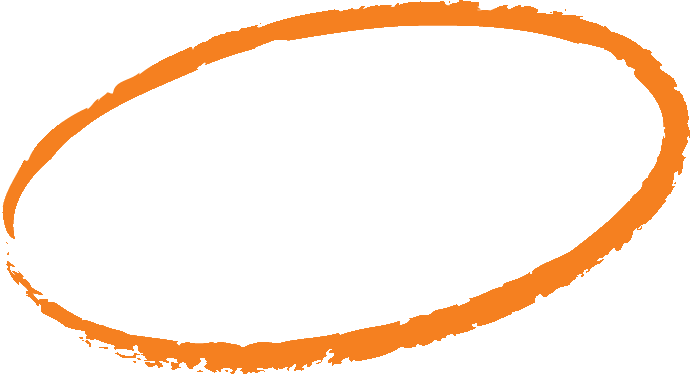 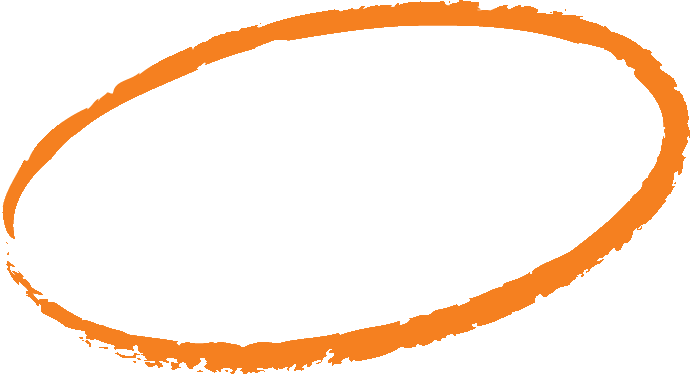 Система исследования рынка "Фармстандарт", © Морион
4
Источники:
Тяжелые дни фармацевтического рынка Украины позади. Восстановление потребления подтверждается динамикой всех показателей
Система исследования рынка "Фармстандарт", © Морион
5
Источники:
Приросты розничной реализации ЛС накопительным итогом демонстрируют положительную динамику YTD 2009
Система исследования рынка "Фармстандарт", © Морион
6
Источники:
Действующие рыночные механизмы дают отечественным производителям преимущества в увеличении объемов потребления лекарственных средств
Прирост январь – ноябрь 2009 г. к январь – ноябрь 2008 г., %
Система исследования рынка "Фармстандарт", © Морион
7
Источники:
Сопредельные рынки стран СНГКак там дела?Розничный рынок ЛС за 3 квартала 2009 года
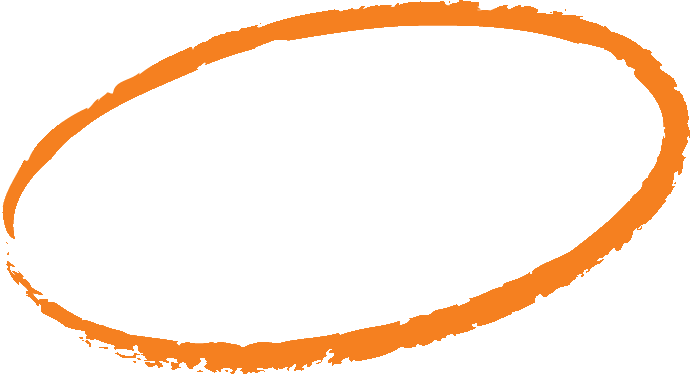 -17% прирост за 11 месяцев 2009
-4,78%
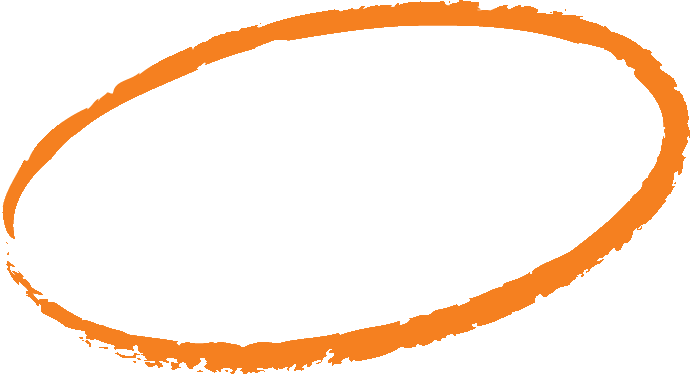 8
Источники:
Система исследования ринка "Фармстандарт", © МорионЦМИ «Фармэксперт», Россия
Прогноз развития розничного рынка Украины 2009 – 2010. ГривнаРозничный рынок лекарственных средств
17
млрд. грн
ЛС
Прогноз итога 2009
Система исследования рынка "Фармстандарт", © Морион.Экспертные выводы
9
Источники:
Прогноз развития розничного рынка Украины 2009 – 2010. ДолларРозничный рынок лекарственных средств
2,1 
млрд. USD
ЛС
Прогноз итога 2009
Система исследования рынка "Фармстандарт", © Морион.Экспертные выводы
10
Источники:
Прогноз развития розничного рынка Украины 2009 – 2010. ГривнаРозничный рынок лекарственных средств, изделий медицинского назначения, косметики, биологически активных добавок
20,5 
млрд. грн
ЛС, ИМН, К, БАД
Прогноз итога 2009
Система исследования рынка "Фармстандарт", © Морион.Экспертные выводы
11
Источники:
Прогноз развития розничного рынка Украины 2009 – 2010. ДолларРозничный рынок лекарственных средств, изделий медицинского назначения, косметики, биологически активных добавок
2,6 
млрд. USD
ЛС, ИМН, К, БАД
Прогноз итога 2009
Система исследования рынка "Фармстандарт", © Морион.Экспертные выводы
12
Источники:
Рынок розничной реализации лекарственных средств
Ценовые показатели
Система дослідження ринку "Фармстандарт", © Моріон
13
Рыночные конкурентные механизмы удешевляют лекарственные средства при прогнозируемом валютном курсе
14
Система исследования ринка "Фармстандарт", © Морион,  Национальный банк Украины  www.bank.gov.ua
Источники:
Мифы о значительном подорожании лекарственных средств в Украине в 2009 году Что было в июле 2008 года?Динамика средневзвешенной розничной стоимости 1 упаковки ЛС
Система исследования рынка "Фармстандарт", © Морион
15
Источники:
В условиях финансового кризиса и ограниченного потребительского спроса аптечные учреждения не имеют возможности повышать розничные наценки Они их понижают. Динамика аптечной наценки в 2009 году
Система исследования рынка "Фармстандарт", © Морион
16
Источники:
Объемы розничной реализации ЛС и ИМН подпадающие под регулирование наценки согласно Постановлению КМУ №333 от 25.03.09
* с учетом ЛС с ценой производителя до 12 грн
Система исследования рынка "Фармстандарт", © Морион
17
Динамика средневзвешенной аптечной наценки на ЛС и ИМН подпадающие под государственное регулирование наценки согласно Постановлению КМУ №333 от 25.03.09
Постановление КМУ №333 от 25.03.09*
Доля в объеме розничных продаж
86%
25%
14%
* с учетом ЛС с ценой производителя до 12 грн
Система исследования рынка "Фармстандарт", © Морион
18
Динамика средневзвешенной аптечной наценки на ЛС и ИМН подпадающие под государственное регулирование наценки согласно Постановлению КМУ №333 от 25.03.09 отечественного производства с ценой производителя ниже 12 грн.
Постановление КМУ №333 от 25.03.09
Доля в объеме розничных продаж
96%
25%
4%
Система исследования рынка "Фармстандарт", © Морион
19
Рынок розничной реализации лекарственных средств
Промоционная активность
Система исследования рынка "Фармстандарт", © Морион
20
Промоционная активность направленная на потребителей фармацевтической продукции
Регуляция
GFK-Украина, Миниторинг СМИ Украина, www.rada.gov.ua
21
ТВ промоция. Уровень контакта со зрителем не меняется не смотря на снижение стоимости
GFK-Украина
22
Промоционная активность направленная на специалистов сферы здравоохранения
Типы промоционной активности
Упоминания врачей и фармацевтов о визитах медпредставителей
%
%
Система исследования рынка "Фармстандарт", © Морион
23
Великая октябрьская «промоционная» революция в Украине
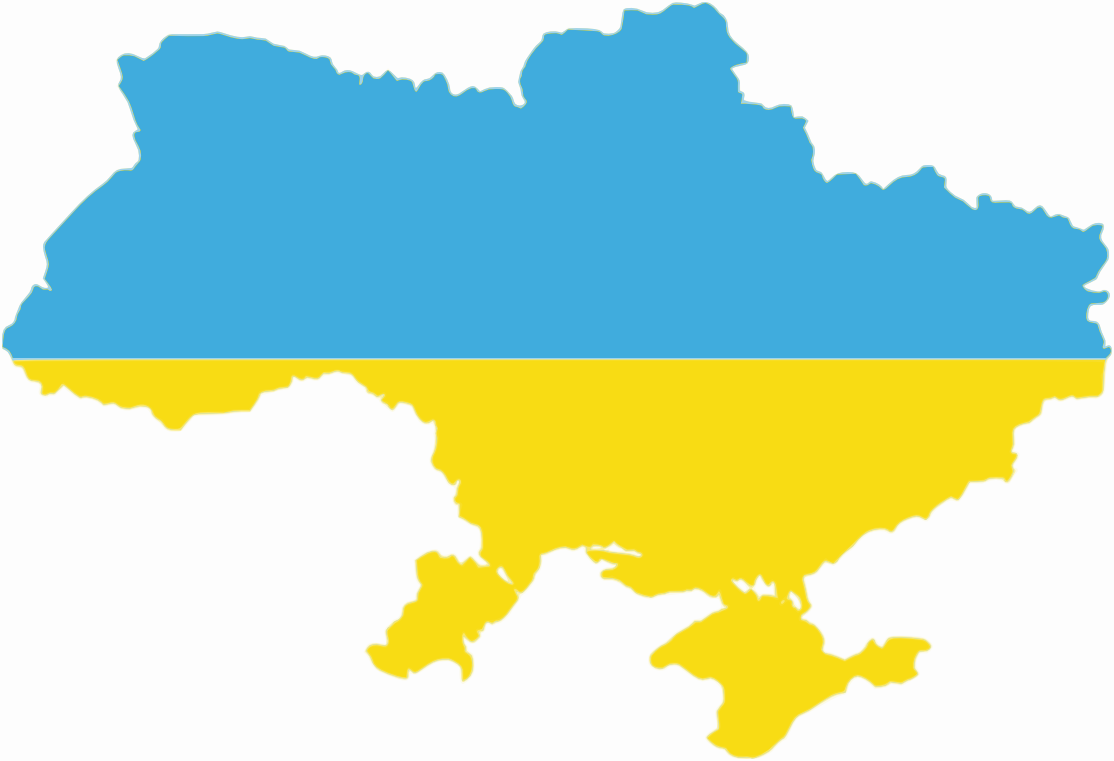 A(H1N1) 
Строгий масочный режим!
20 октября 2009 года
24
Результаты эффективной промоционной кампании «Строгий масочный режим!»Еженедельная динамика розничного потребления
 5
Система исследования рынка "Фармстандарт", © Морион
25
Источники:
Результаты эффективной промоционной кампании «Строгий масочный режим!»Еженедельная динамика розничного потребления
 6
Система исследования рынка "Фармстандарт", © Морион
26
Источники:
Результаты эффективной промоционной кампании «Строгий масочный режим!»Еженедельная динамика розничного потребления
 5
 28
Система исследования рынка "Фармстандарт", © Морион
27
Источники:
Результаты эффективной промоционной кампании «Строгий масочный режим!»Еженедельная динамика розничного потребления ЛС в разрезе АТС групп
Система исследования рынка "Фармстандарт", © Морион
28
Источники:
Что на выходе?Микропрогноз еженедельной динамика розничного потребления всех категорий аптечной корзины до конца года
+ 65%
Прогноз
Система исследования рынка "Фармстандарт", © МорионЭкспертная оценка прогноза
29
Источники:
Регулирование в процессе паники Постановление КМУ №1154 от 30.10.09
55 грн.
15 грн.
45 грн.
Система исследования рынка "Фармстандарт", © Морион
30
Результаты… а есть ли они?
Увеличения продаж  из-за ажиотажного спроса +1,5% на годовом интервале
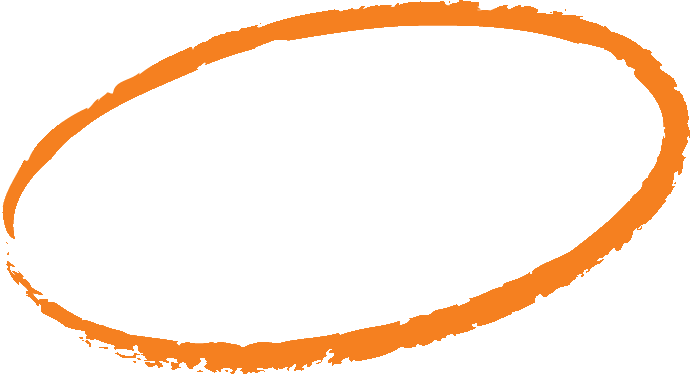 Падение продаж  после ажиотажного спроса- ? % на годовом интервале
Система исследования рынка "Фармстандарт", © Морион
31
Благодарю за внимание!
Система дослідження ринку "Фармстандарт", © Моріон
32
Джерела:
Державний комітет статистики України  www.ukrstat.gov.ua
Національний банк України  www.bank.gov.ua 
Система дослідження ринку "Фармстандарт", © Моріон, Україна
	Постійно діюче дослідження фармацевтичного ринку України. Методологія дослідження – екстраполяція даних репрезентативної вибірки аптек (3200) на генеральну сукупність з використанням кластерного аналізу та ієрархічних моделей.
4.    ЦМД «Фармексперт», Росія
	Постійно діюче дослідження фармацевтичних ринків країн СНД. Методологія дослідження – екстраполяція даних репрезентативних вибірок аптечних закладів на генеральну сукупність.
Система дослідження ринку "Фармстандарт", © Моріон
33